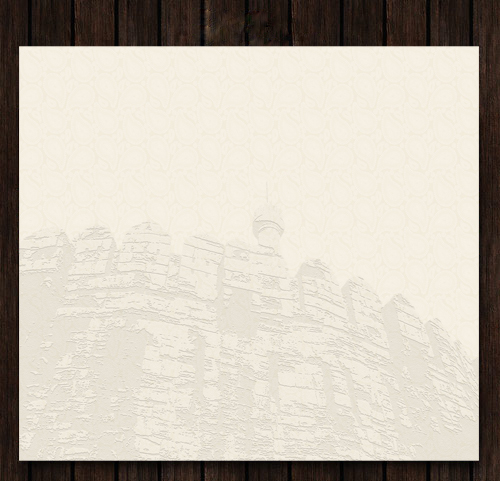 Hotel Jashree
Hotel  Management
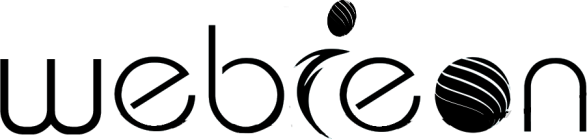 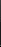 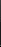 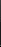 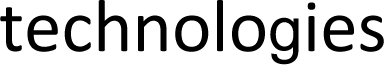 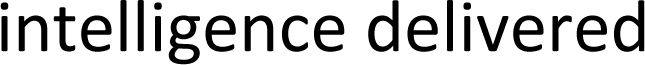 Hotel Web Application
Copyright © webieon technologies Pvt.Ltd
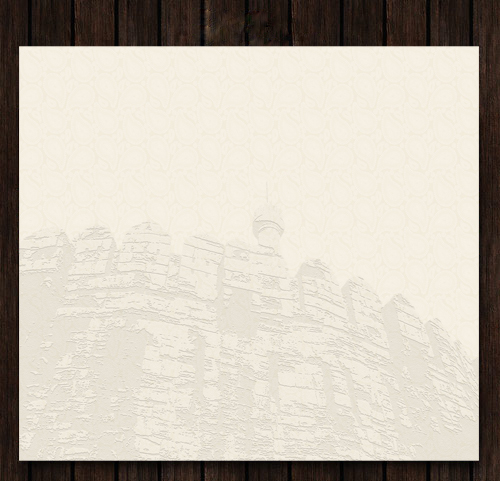 Hotel Jashree
Hotel  Management
About Us
Webieon Technologies Pvt. Ltd, a diversified technology company, is committed to providing the highest quality services and outsourced software product and applications development services to the global IT industry. We understand that, as a business owner, you need solutions that are proven to work and investing in exceptional people and ideas both our own, and that of our customers

 Vision
To be the leading provider of high end, best of breed product engineering life cycle solutions to the global software development and IT industry.

 Mission Statement
To achieve our objective in an environment that fosters honesty, fairness and integrity and a single minded focus on the success of our customers.
Copyright © webieon technologies Pvt.Ltd
Hotel Jashree
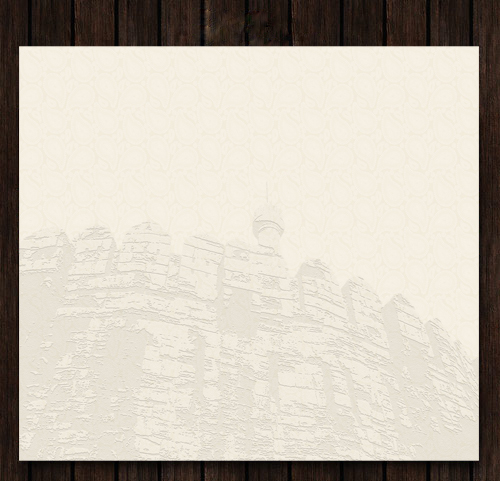 Hotel  Management
Introduction:
Hotel application is a online web based application which covers all the aspects of hotel management. This application covers the following features

 Online Booking
 Online payment
 Services Provided
 customer Database
 Billing
 Employee Database
 Stock Management
 History of Hotel/Press Releases/Events/Contact Details
 SMS & Email Services
 Back office
Copyright © webieon technologies Pvt.Ltd
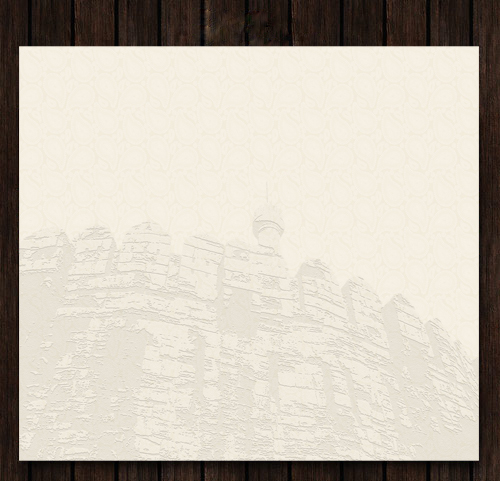 Hotel Jashree
Hotel  Management
Product Features:

 Online Booking 
   Customer can check the availability of rooms online as per dates/calendar.
   Customer can check online tariff and special offers.
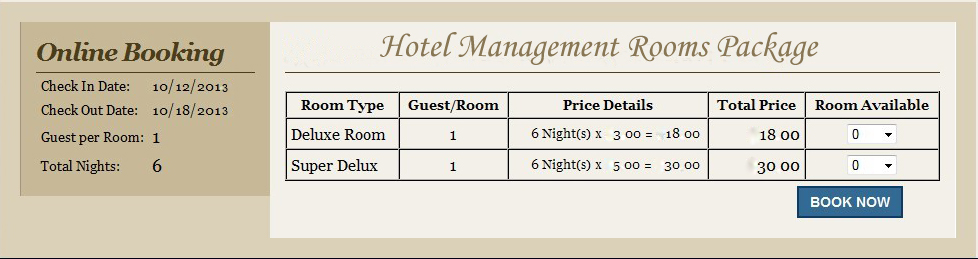 Copyright © webieon technologies Pvt.Ltd
Hotel Jashree
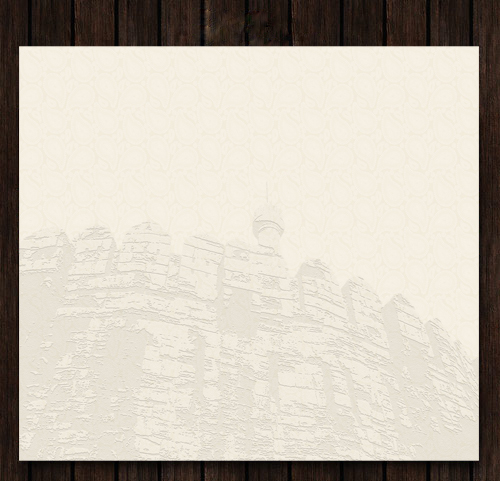 Hotel  Management
Product Features:

 Online Payment 
 Customer can make online payments and book the rooms.
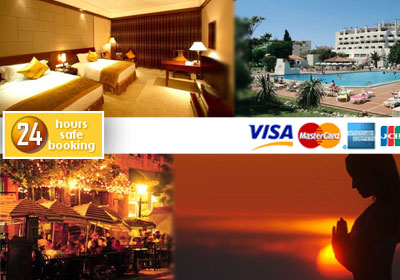 Copyright © webieon technologies Pvt.Ltd
Hotel Jashree
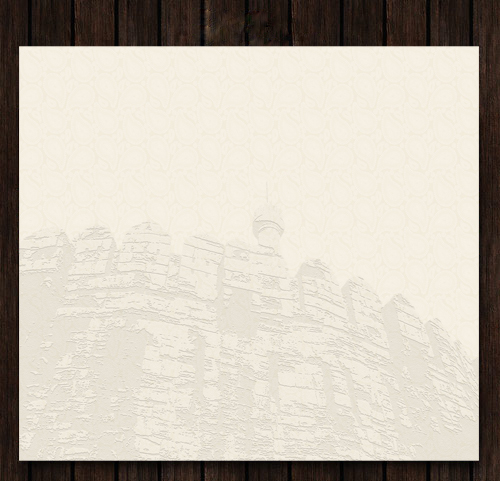 Hotel  Management
Product Features:

 Services Provided: Hotel can list the different type of services available

 Different Standard of rooms
 Dining/Restaurant
24 X 7 Hour Business Center
 Swimming Pool
 Doctor on call
 Laundry
 Car Rental / Travel Desk
 Currency Exchange
 Rooms Butler and Valet Service ,etc.,
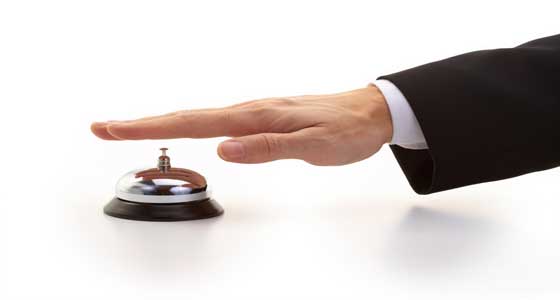 Copyright © webieon technologies Pvt.Ltd
Hotel Jashree
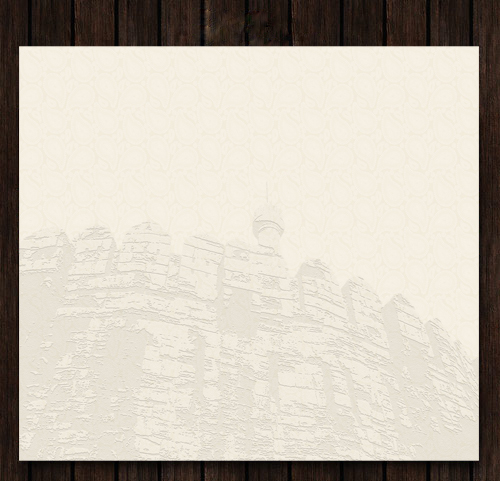 Hotel  Management
Product Features:

customer Database :
 Customer Image
 Personal Information
 Booking Details
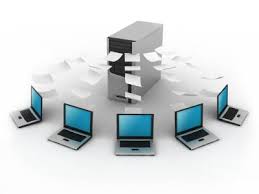 Copyright © webieon technologies Pvt.Ltd
Hotel Jashree
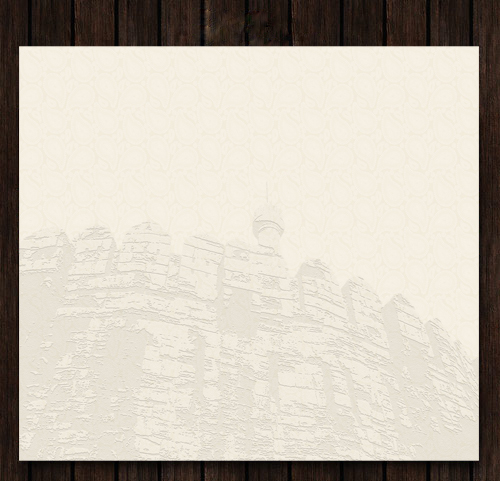 Hotel  Management
Product Features:

Billing :
 Advance Receipt
 We can generate check In, Check Out Receipt
 Dining / Restaurant / Laundry /Other items.
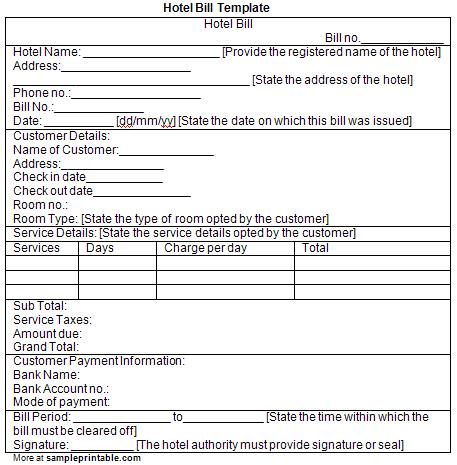 Copyright © webieon technologies Pvt.Ltd
Hotel Jashree
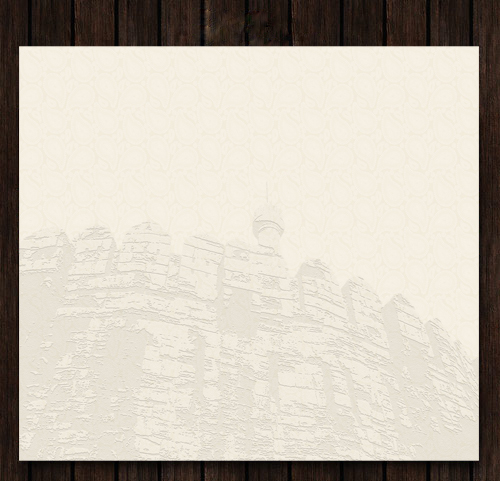 Hotel  Management
Product Features:

Employee Database:
 Employee personal/professional Information
 Employee attendance
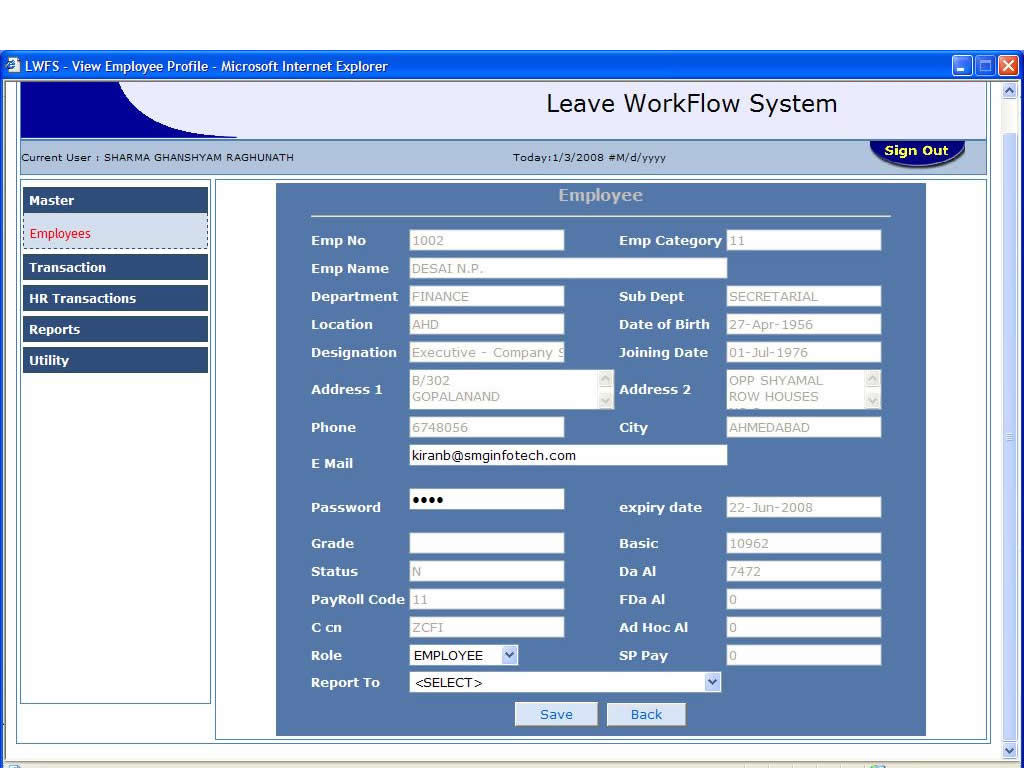 Copyright © webieon technologies Pvt.Ltd
Hotel Jashree
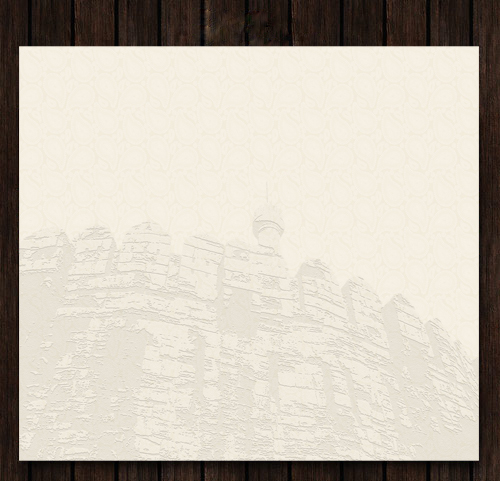 Hotel  Management
Product Features:

Stock Management :
 Hotel Assets Details
 Hotel In & Out Material Management
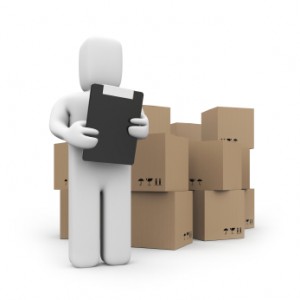 Copyright © webieon technologies Pvt.Ltd
Hotel Jashree
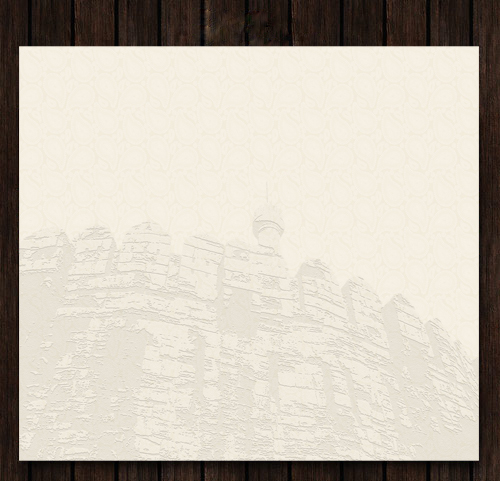 Hotel  Management
Product Features:

SMS & Email Services:
 Sending Booking Status through SMS & Email
 send the Different Offer available for existing customers
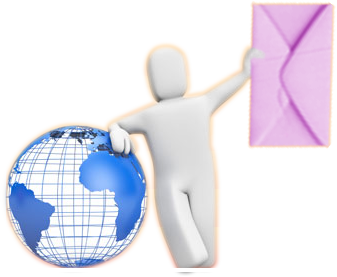 Copyright © webieon technologies Pvt.Ltd
Hotel Jashree
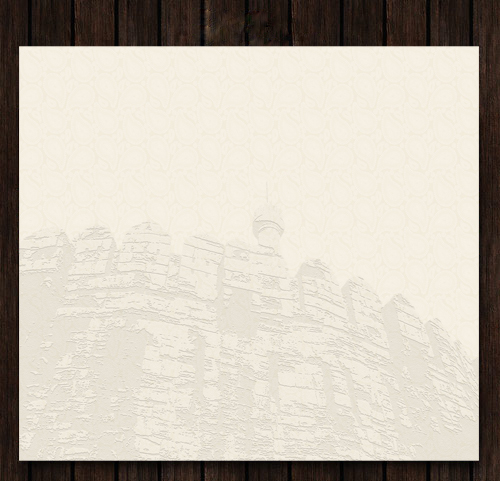 Hotel  Management
Product Features:

Back Office: Backend user with administrative rights

 User can update information on website
 Update Employee  & Customer database
 Announcements, Press releases
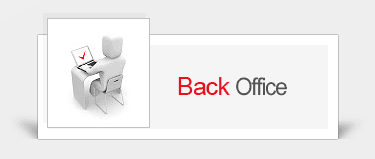 Copyright © webieon technologies Pvt.Ltd
Hotel Jashree
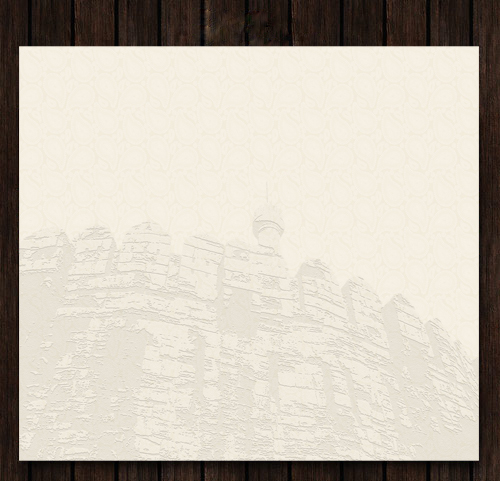 Hotel  Management
User Classes and Characteristics:
 
The admin, will be the main user. The system is also designed to be user-friendly. 

Admin
Operators  

Admin: 
Admin should have prior knowledge of the system. Admin is able to control the whole system. He/she can add, delete, update and modify the system.
 
Operators : 
Operator should fairly know about the usage of the system. 
 
Casual users :
 Anyone can view the information of the Hotel.
Copyright © webieon technologies Pvt.Ltd
Hotel Jashree
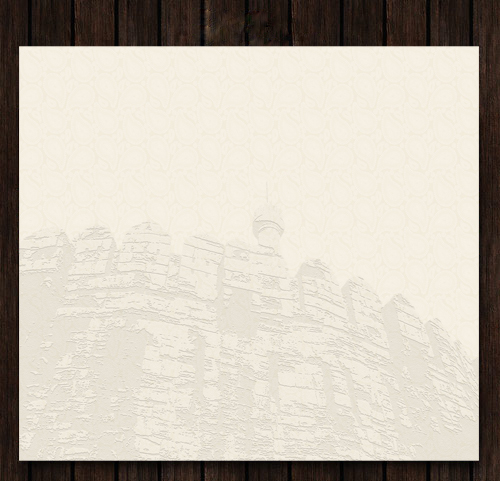 Hotel  Management
Screen Shots 
 of  
HOTEL:
Copyright © webieon technologies Pvt.Ltd
Hotel Jashree
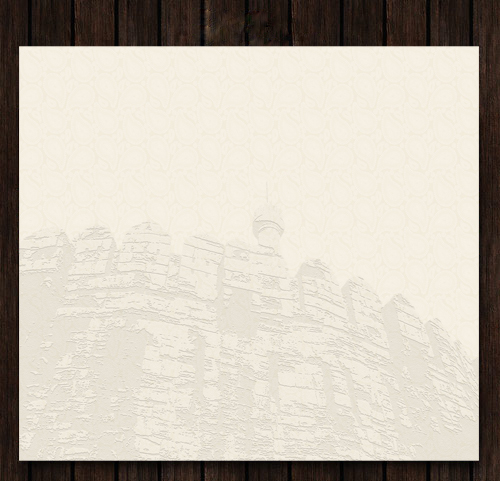 Hotel  Management
SYSTEM DESIGN:
Screen Shots:
Front end of the hotel application.
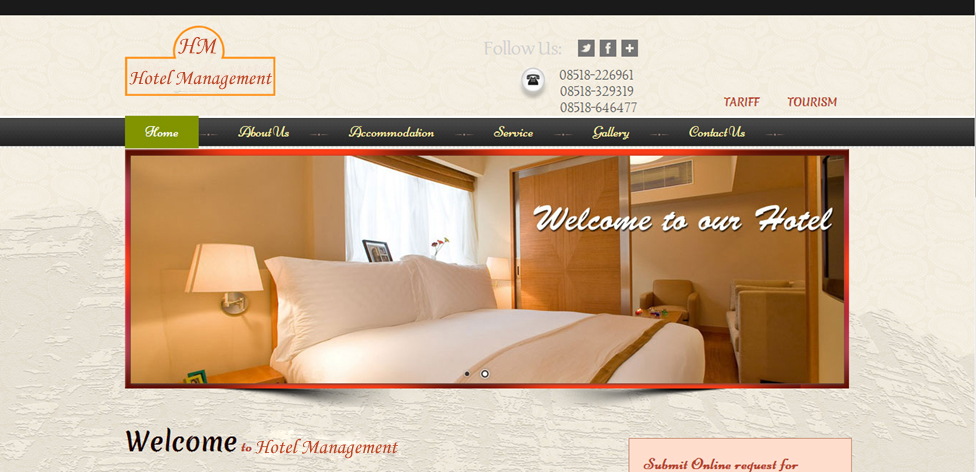 Copyright © webieon technologies Pvt.Ltd
Hotel Jashree
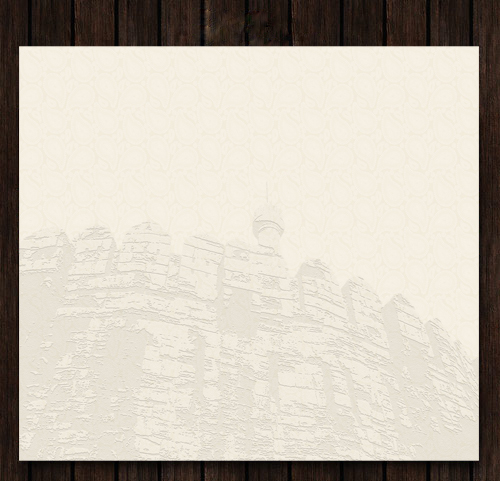 Hotel  Management
SYSTEM DESIGN:
Screen Shots:
Admin Login: There will be an unique id and password for admin login.
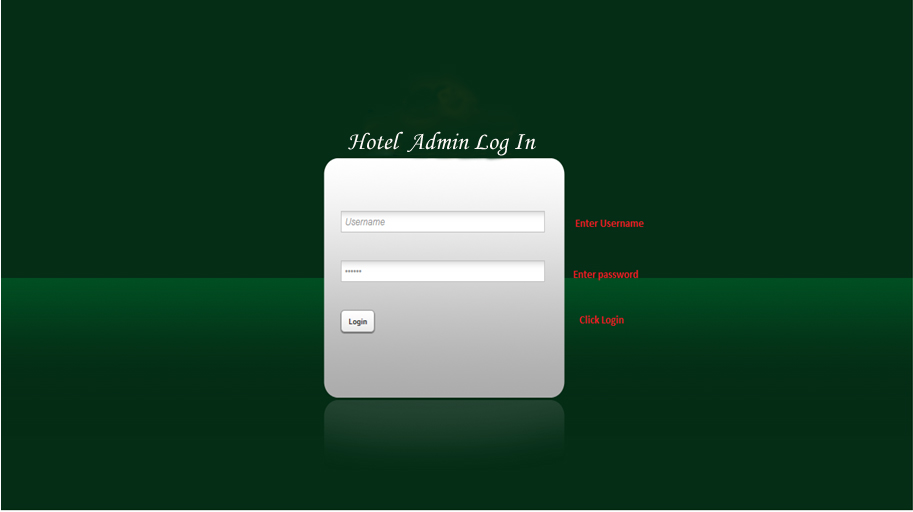 Copyright © webieon technologies Pvt.Ltd
Hotel Jashree
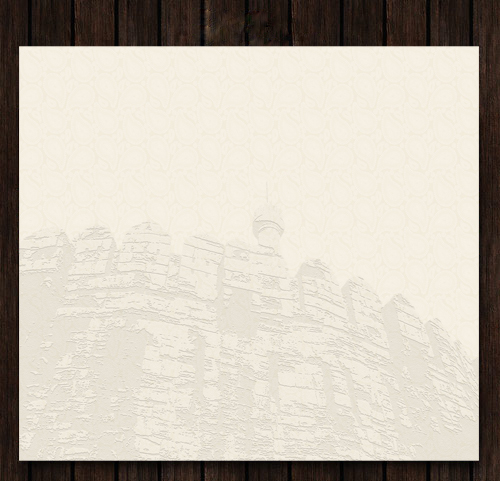 Hotel  Management
SYSTEM DESIGN:
Screen Shots:
Advance Booking: 
Advance Booking of a customer. If the customer is new click on new customer otherwise click on existing customer.
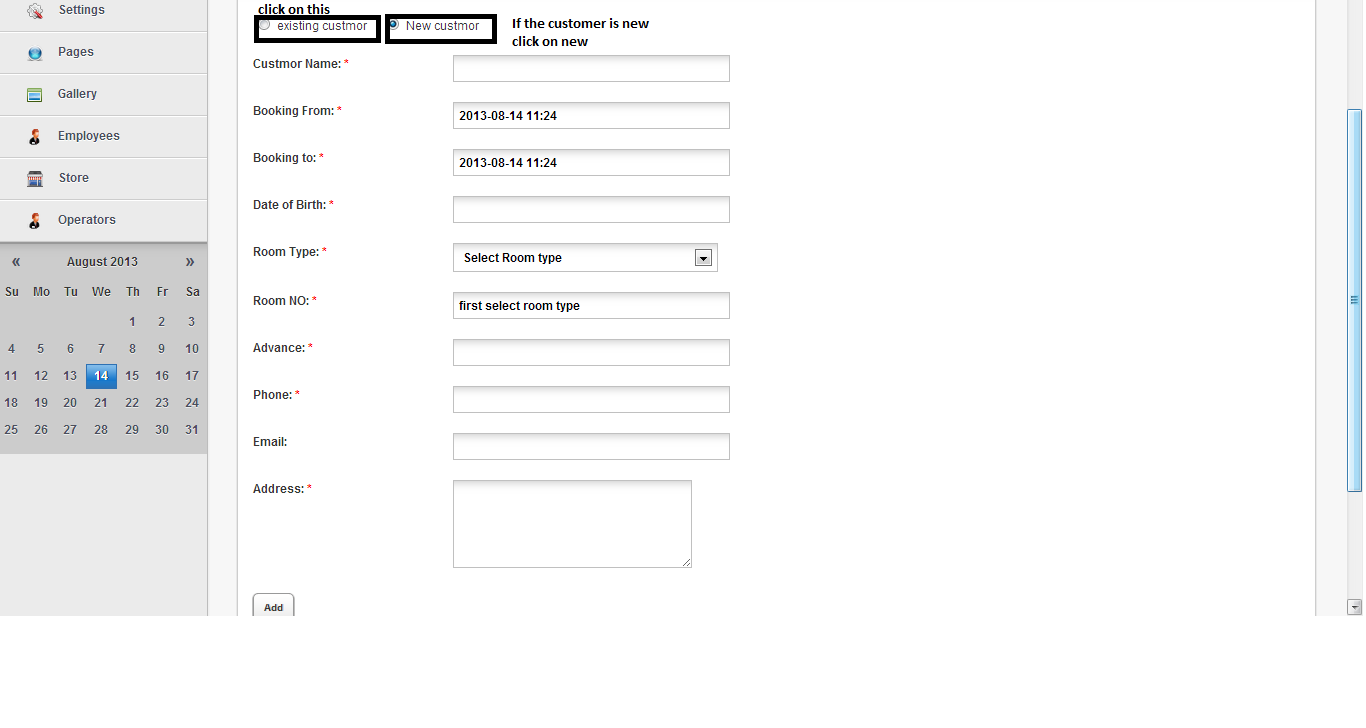 Copyright © webieon technologies Pvt.Ltd
Hotel Jashree
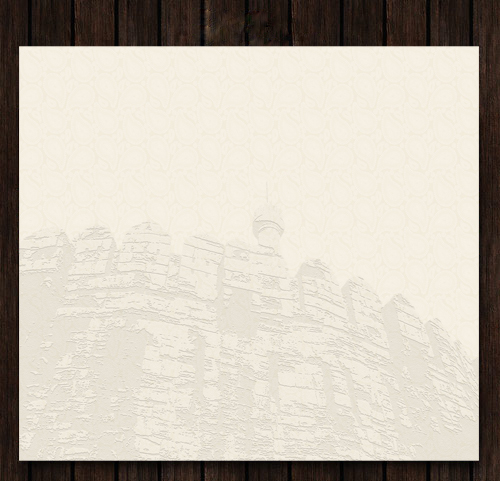 Hotel  Management
SYSTEM DESIGN:
Screen Shots:
If we click on existing customer and select name it will display the customer details.
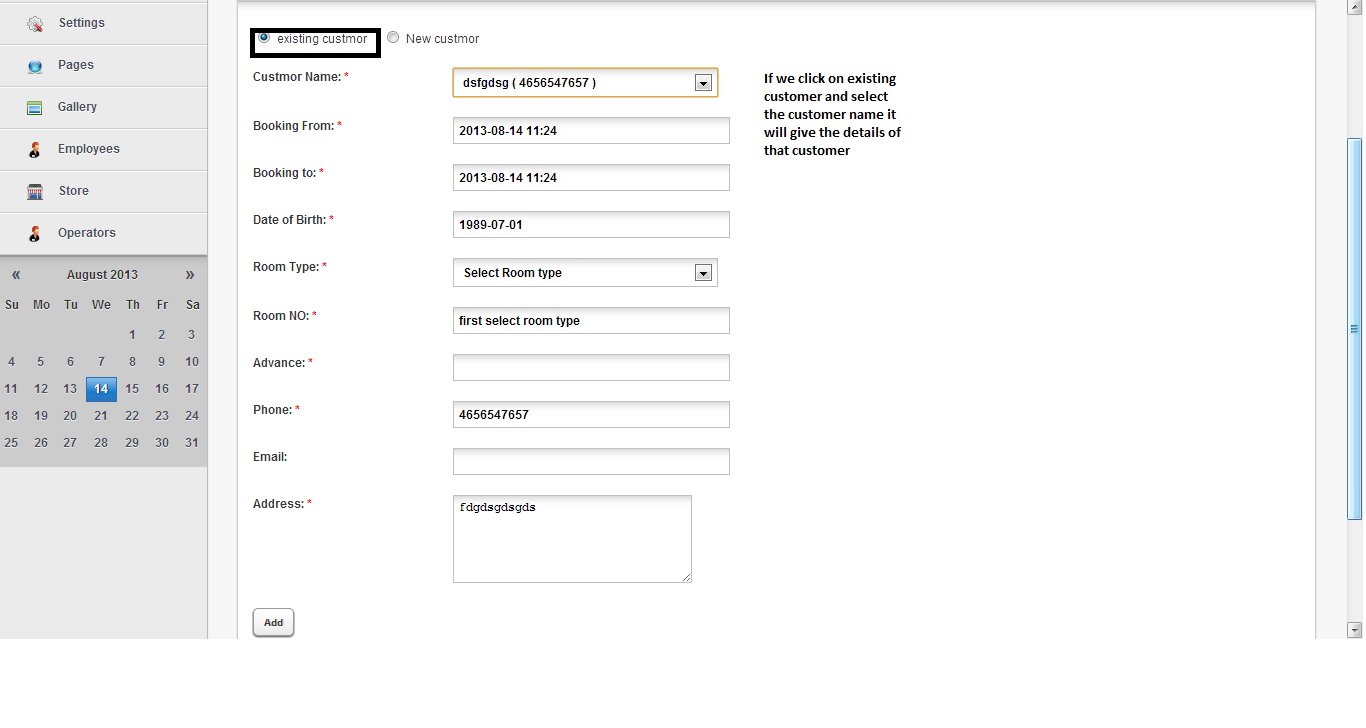 Copyright © webieon technologies Pvt.Ltd
Hotel Jashree
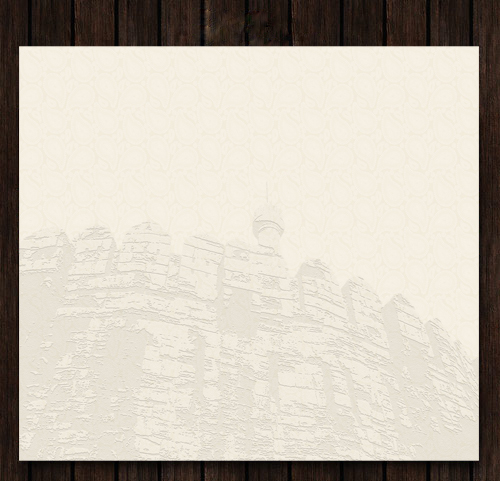 Hotel  Management
SYSTEM DESIGN:
Screen Shots:
Adding Employee :
                                                Adding Employee details of that hotel.
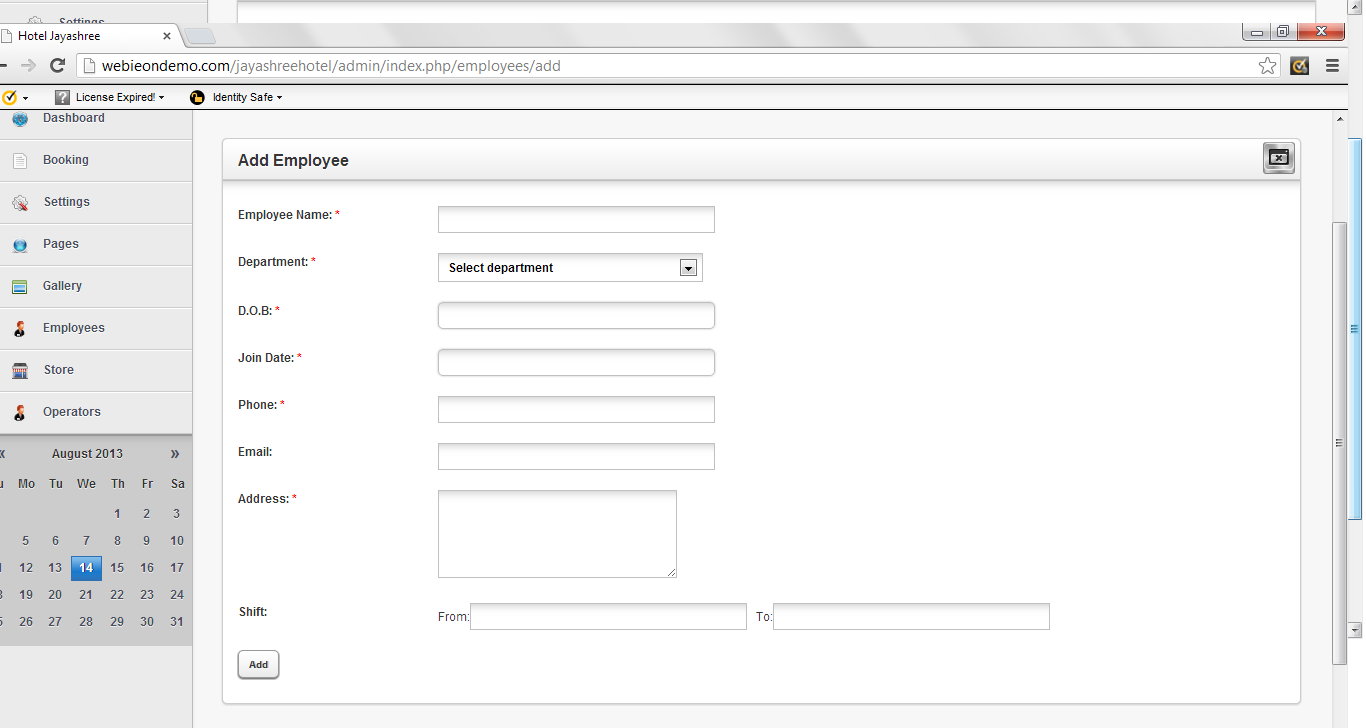 Copyright © webieon technologies Pvt.Ltd
Hotel Jashree
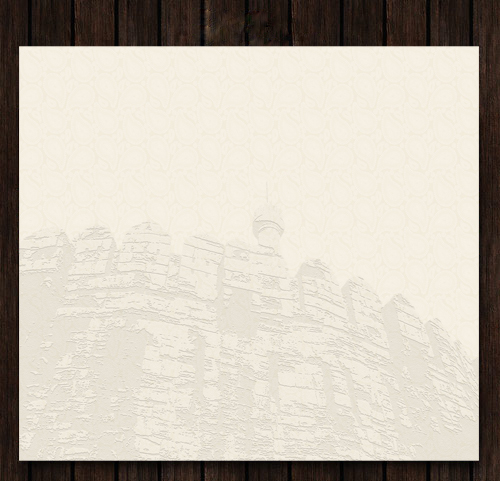 Hotel  Management
THANK YOU
Copyright © webieon technologies Pvt.Ltd